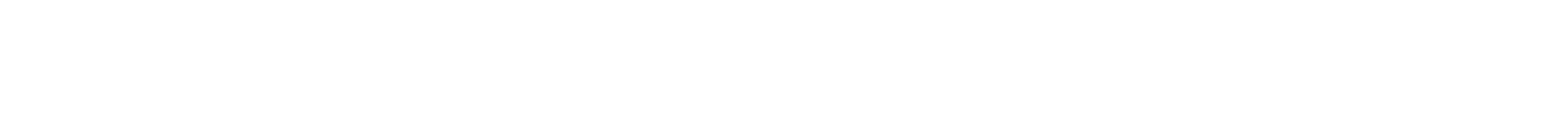 Serviceavtale
mellom Seksjon for lønn og HR-tjenester og øvrige enheter på NTNU
V1.0
Hei,
du som skal lese dette dokumentet
Dokumentet er utarbeidet i samarbeid med PwC 
Dette dokumentet er utarbeidet i samarbeid med revisjon- og rådgivningsselskapet PwC. PwC har copyright på figurer og metodikk brukt i dette materialet.
Serviceavtale, som på engelsk kalles Service Level Agreement (SLA), er en avtale mellom to eller flere parter, der den ene er kunden og de andre er tjenesteleverandører. Denne avtalen er mellom Seksjon for lønn og HR-tjenester (heretter omtalt som
Tjenestesenteret) og brukerne, herunder ansatte og ledere ved NTNU. 

Utarbeidelsen av denne avtalen er gjort for å synliggjøre Tjenestesenterets leveranser og beskrive servicenivå. I tillegg er avtalen utarbeidet i samarbeid med representanter fra flere av enhetene på NTNU, for å styrke samarbeidet ved å sikre felles forståelse. Det er også en enighet om at denne avtalen beskriver nåsituasjon, og ikke et målbilde. I arbeidet med dette dokumentet har vi etablert en restanseliste på forbedrings- og utviklingsområder og andre innspill, som Tjenestesenteret vil sette i en prioriteringsliste og arbeide med. Avtalen er derfor objekt for endring og oppdatering.  

Detaljer om prosesser, rutiner, saksflyter og forbedringsområder er ikke definert i denne avtalen. Klikk her for rutiner og prosesser for lønn og HR.
Innholdsfortegnelse
1. Generell informasjon
2. Ansvars- og oppgavefordeling
3. Saksbehandling
4. Brukerstøtte
5. Lederstøtte
6. KPIer
7. Håndtering av avvik
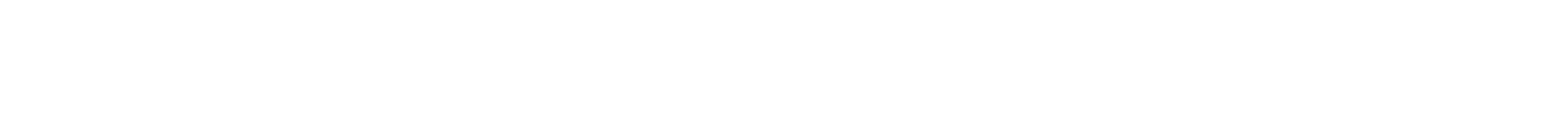 1
Generell informasjon
Formål med serviceavtalen
Om Tjenestesenteret på NTNU
Vedlikehold av serviceavtalen
Versjonslogg
1. Generell informasjon
Formål med serviceavtalen
Denne serviceavtalen er en avtale mellom Tjenestesenteret som er tjenesteleverandøren, og øvrige enheter på NTNU som er kunden. Avtalen skal beskrive utførelse av fellestjenester innenfor lønn- og HR-området.
Denne avtalen skal:
4
Styrke samarbeid


Styrke samarbeidet og kommunikasjonen mellom Tjenestesenteret og øvrige enheter.
1
Tydeliggjøre leveransemodell  
Tydeliggjøre Tjenestesenterets leveranser i tillegg til å synliggjøre kvalitet, tilgjengelighet og ansvar for disse leveransene. Avtalen beskriver også ansvar- og oppgavefordeling mellom Tjenestesenteret og enhetene på NTNU.
2
Beskrive servicenivå 

Beskrive servicenivå på tjenestene som leveres, samt håndtering ved avvik.
3
Sikre felles forståelse 
Sikre at enhetene og Tjenestesenteret har en felles forståelse om hva som kan forventes dersom det oppstår avvik.
Service-  avtale
1. Generell informasjon
Tjenestesenteret leverer standardiserte tjenester innen HR- og lønnsområdet til både ledere og ansatte
Tjenestesenteret for lønn og HR på NTNU skal drifte og rådgi ansatte på NTNU om standardiserte tjenester innen HR- og lønnsområdet. Aller viktigst av leveransene er å sørge for rett lønn og utbetaling til rett tid. Denne avtalen omfatter de oppgavene som utføres eller støttes av Tjenestesenteret. Tjenestesenteret har fagkompetanse, og leverer veiledning og saksbehandling, på følgende områder:
Behandle og utbetale lønn og honorar til fastlønnede, timelønnede og oppdragstakere
Behandle og utbetale reiser og
andre utlegg og krav
Registrere nyansettelser, endring i arbeidsforhold og fratredelser inkl. tjenesteattester
Kontrollere i hht.   hovedtariffavtalene i Staten og kjente lokale særavtaler ved NTNU
Følge opp lønnsrefusjoner og tilskudd fra NAV
Utarbeide og levere
offentlig rapportering
Veilede og gjennomføre organisasjonsendringer
og digital arbeidsflyt
Behandle og utbetale
stipend
Behandle alderspensjon og AFP
Brukerstøtte for NTNU på Selvbetjeningsportalen og DFØ-app
Kontrollere kvoter, søknader om permisjon, ferieoverføring og oppfølging av arbeidstid
Tildele systemroller og
tilganger til lønnssystemet
1. Generell informasjon
I tillegg til de standardiserte tjenestene, leverer Tjenestesenteret rådgivning, veiledning og lederstøtte
Tjenestesenteret tilbyr rådgivning og veiledning innenfor alle områdene som er nevnt på foregående side.
Tjenestene som leveres fra Tjenestesenteret treffer både ansatte og ledere. Tjenestesenteret tilbyr rådgivning og veiledning til begge disse gruppene.
Det tilbys også lederstøtte på områdene nevnt nedenfor. Mer om lederstøtte i kapittel 5.
Lønn og honorar
Reiser og utlegg
Arbeidsforhold
Aktuelle lover og avtaleverk
Lønnsrefusjoner
Offentlig rapportering
Organisasjonsendringer og
digital arbeidsflyt
Stipend
Alderspensjon, AFP og
foreldrepermisjon
Portal og app
Ferie, fravær og arbeidstid
Systemroller og tilganger
1. Generell informasjon
Vedlikehold av serviceavtalen
Endring og oppdatering av serviceavtalen
Serviceavtalen skal oppdateres fortløpende ved behov og til enhver tid gjenspeile den faktiske situasjonen, samt arbeidsdelingen mellom Tjenestesenteret og enhetene ved NTNU. 

Det er viktig å presisere at det arbeides kontinuerlig med utvikling av tjenestene som tilbys, i nært samarbeid med organisasjonen. Denne serviceavtalen vil derfor også måtte endres og oppdateres jevnlig.
Dokumenteiers ansvar
Dokumenteier er ansvarlig for å sikre at dokumentet er oppdatert og kan kontaktes ved spørsmål angående innholdet i dokumentet.
Dokumenteier
Thomas Bendik Hagen
Seniorrådgiver
Seksjon for lønn og HR-tjenester
1. Generell informasjon
Versjonslogg
Endring og oppdatering av serviceavtalen
Denne versjonsloggen skal gi informasjon om hvilke endringer som har blitt gjort, og når endringene ble gjennomført.
Myndighet til å endre
Det er kun dokumenteier, som sammen med en arbeidsgruppe kan gjøre endringer i denne serviceavtalen.
Myndighet til å godkjenne
Etter det er blitt gjort endringer i dette dokumentet må seksjonssjef ved Seksjon for lønn og HR-tjenester godkjenne disse endringene. Dette må gjøres før ny versjon publiseres
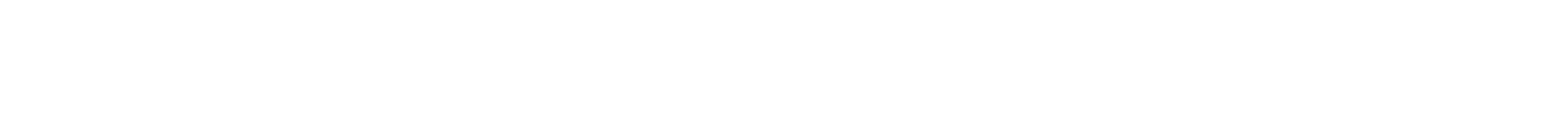 2
Ansvars- og oppgavefordeling
Ansvar og oppgaver til Tjenestesenteret
Ansvar og oppgaver til enhetene
Grensesnitt
2. Ansvars- og oppgavefordeling
Behovet for tydelig ansvars- og oppgavefordeling
Ved opprettelsen av Tjenestesenteret overtok Tjenestesenteret en del oppgaver fra lokal HR, blant annet knyttet til pensjon, ansattstøtte og lederstøtte. Etter denne endringen har det vært et økende behov for å få avklart hvilket ansvar som ligger på Tjenestesenteret og hvilket ansvar som tilhører enhetene. Dette kapittelet vil fokusere på å klargjøre hva Tjenestesenteret har ansvar for, og hvilket ansvar som ligger igjen på enhetene. 
Av denne grunn er det første som beskrives i dette kapittelet hvilket ansvar som ligger på Tjenestesenteret. Tjenestesenteret bekler 11 prosessroller. Disse vil ikke bli beskrevet i detalj hver for seg, men en oppsamling av hvilket ansvar som ligger på rollene, og dermed vil også Tjenestesenteret sitt ansvar bli beskrevet.
Det er fire prosessroller som ligger på enhetene, personalgodkjenner, kostnadsgodkjenner, organisatorisk leder og behovshaver kontrakt. Det er viktig å ha god oversikt over hvilket ansvar disse rollene har, da det tydeliggjør et ansvar som ligger på enhetene siden det er de som bekler disse rollene. Det er viktig å merke seg at det er flere skjema som går fra ansatt direkte til personalgodkjenner. Disse skjemaene kontrolleres ikke av Tjenestesenteret, og enheten er derfor selv ansvarlig for datakvaliteten på disse skjemaene.
I utgangspunktet starter alle prosessene hos enheten, enten ved at den ansatte eller enheten sender inn et skjema i flyt . Det er allikevel noen tilfeller hvor prosessen startes av Tjenestesenteret. Disse prosessene er beskrevet til slutt i dette kapittelet slik at det er forutsigbarhet for både Tjenestesenteret og enhetene i hvilke tilfeller Tjenestesenteret faktisk starter prosessene. De kan også starte prosessen knyttet til lederutvikling, men dette er nærmere beskrevet i kapittel 5. 
Til slutt beskrives de prosessene hvor det ikke finnes en heldigital løsning i dag. Det er i noen tilfeller usikkerhet knyttet til hvem som har ansvar for hva fra Tjenestesenteret og enhetenes side i disse prosessene. Dette er derfor forsøkt beskrevet og tydeliggjort i slutten av dette kapittelet.
2. Ansvars- og oppgavefordeling
Roller involvert i lønnsprosessen på NTNU
Illustrasjonen viser en oversikt over rollene på NTNU som er involvert i lønnsprosessen, og om rollen innehas av ansatte på Tjenestesenteret eller enhetene.
Sentrale roller på Tjenestesenteret
Lokale roller på enhetene
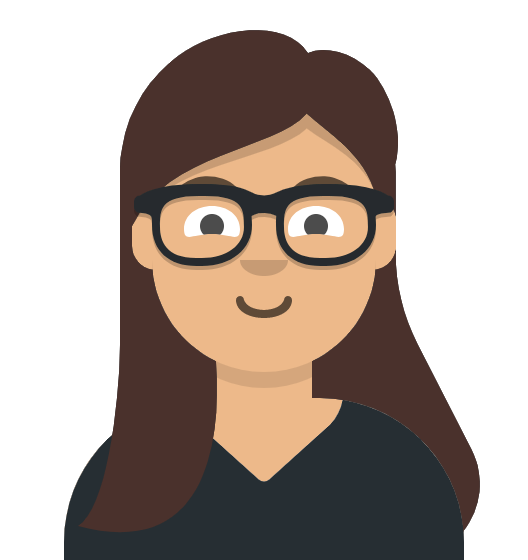 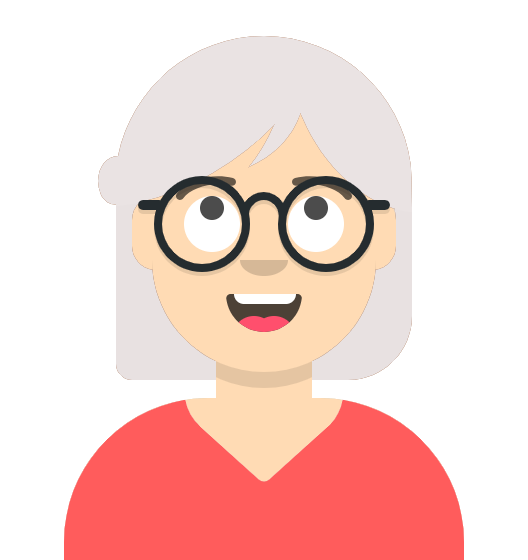 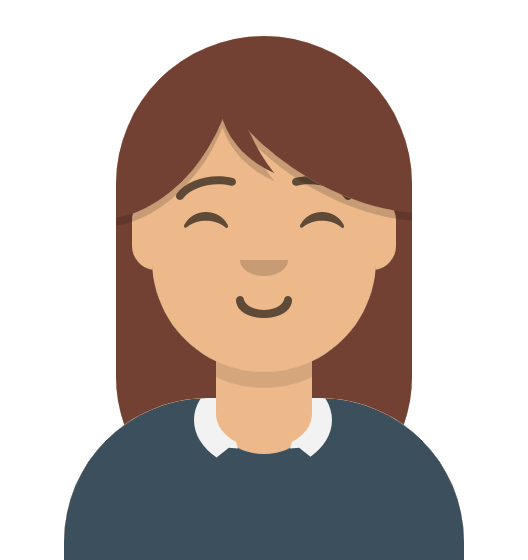 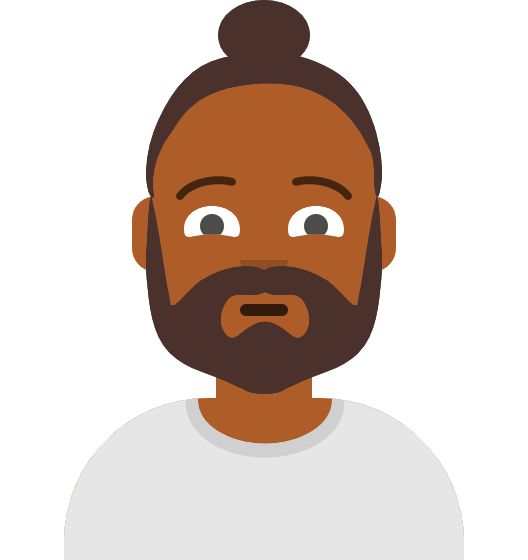 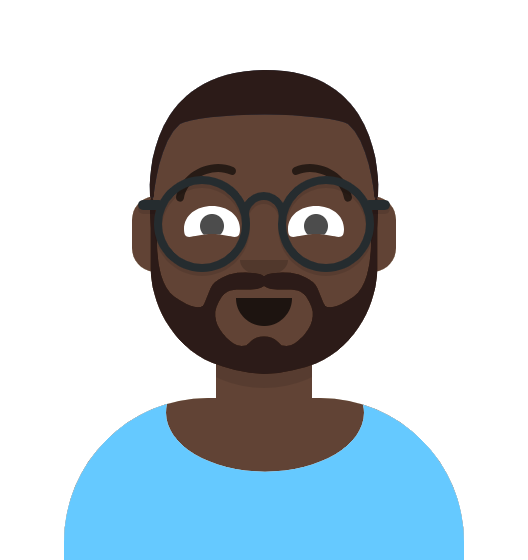 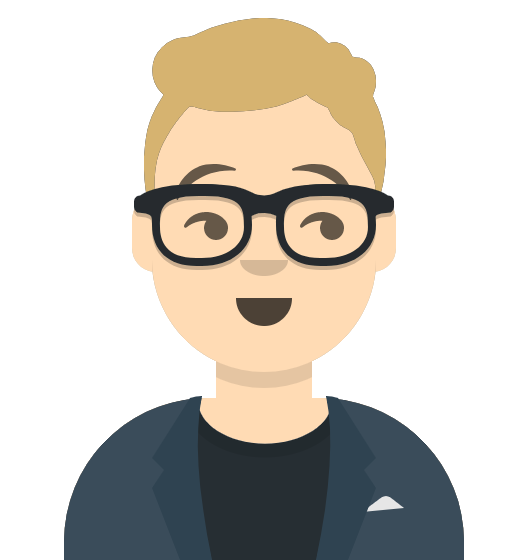 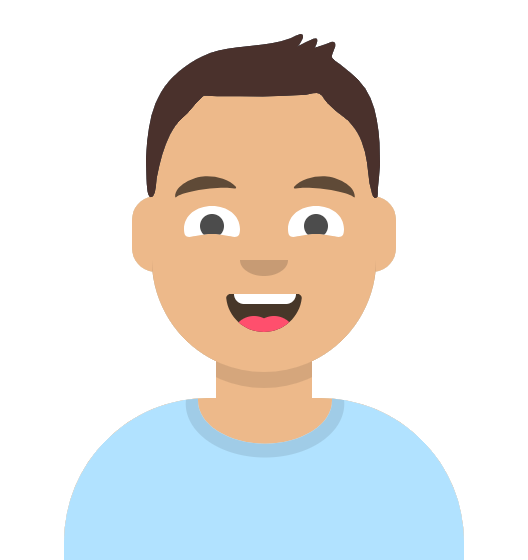 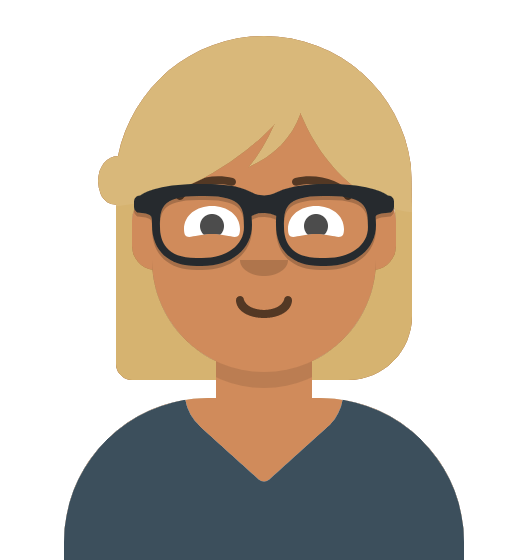 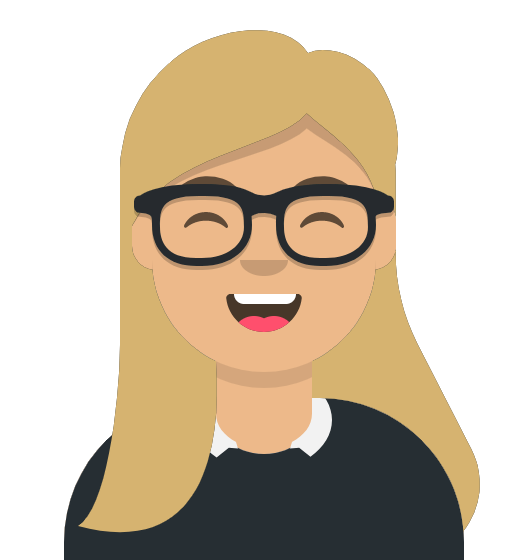 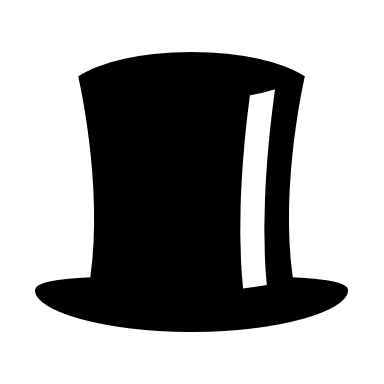 Organisatorisk leder
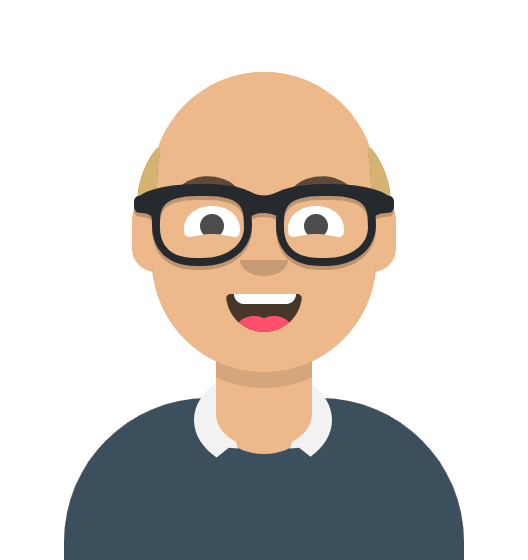 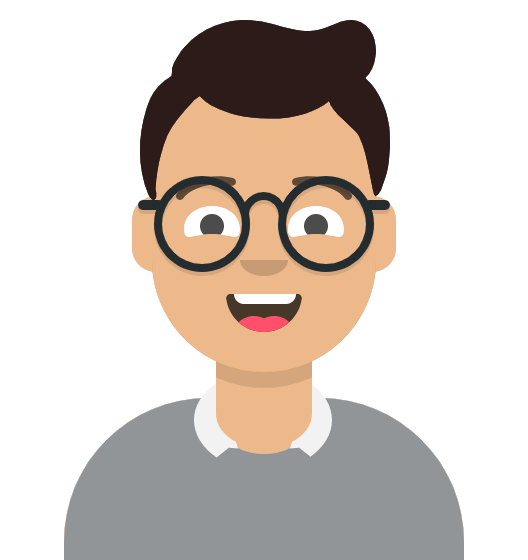 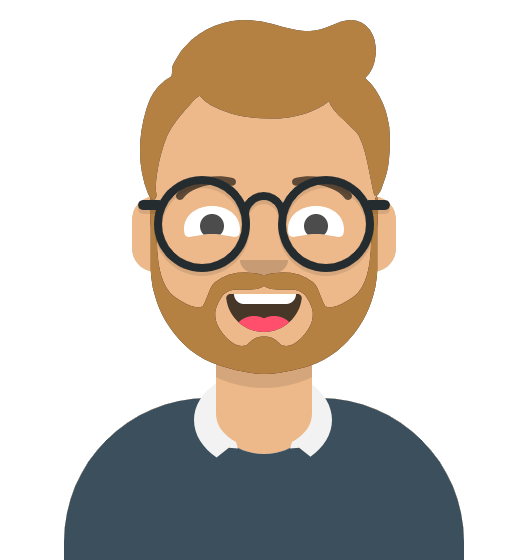 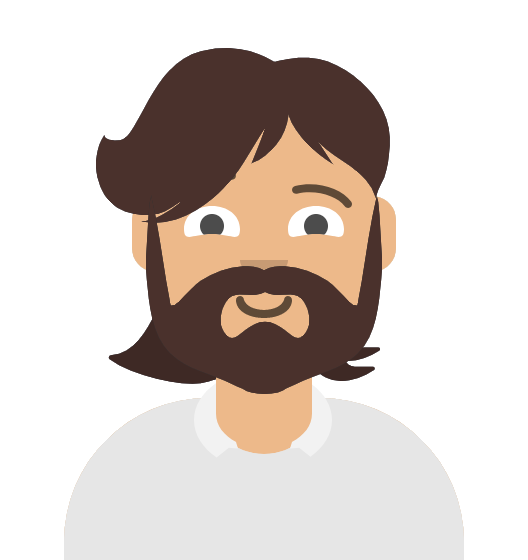 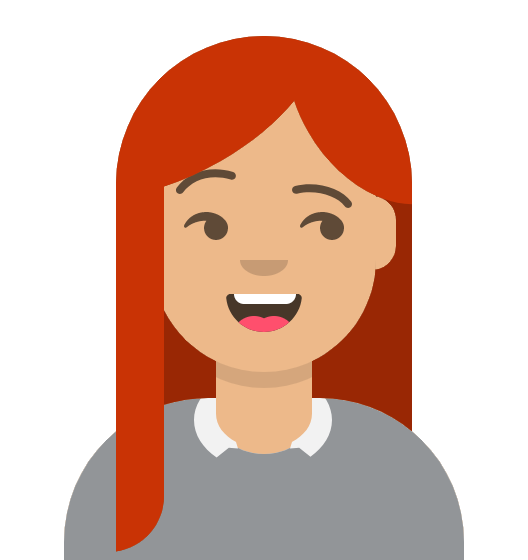 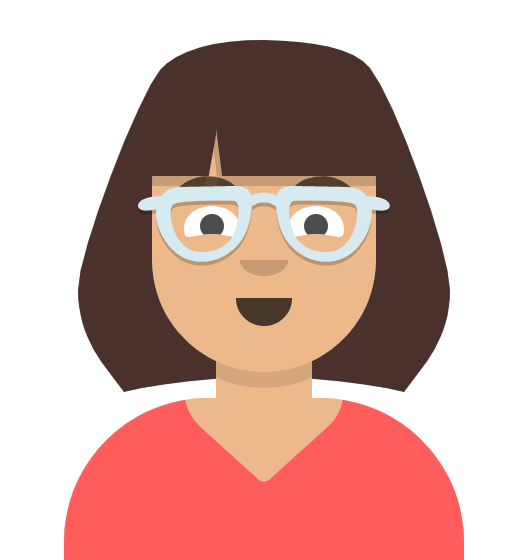 2. Ansvars- og oppgavefordeling
Fagspesialistrollene på Tjenestesenteret skal sikre god og riktig datakvalitet innenfor lønnsområdet i systemløsningen
Fagspesialister på Tjenestesenteret
Fagspesialistene har myndighet og forplikter seg til å registrere og redigere data basert på bilag knyttet til sitt fagområde, samt koordinere med DFØ der det er behov for det.

De er spesialister på lover og regelverk innenfor sitt fagområde og tilbyr derfor bruker- og lederstøtte og kontrollerer at NTNU følger regelverk.
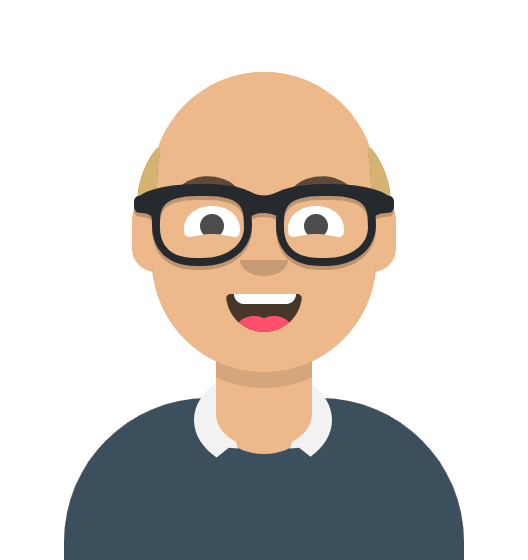 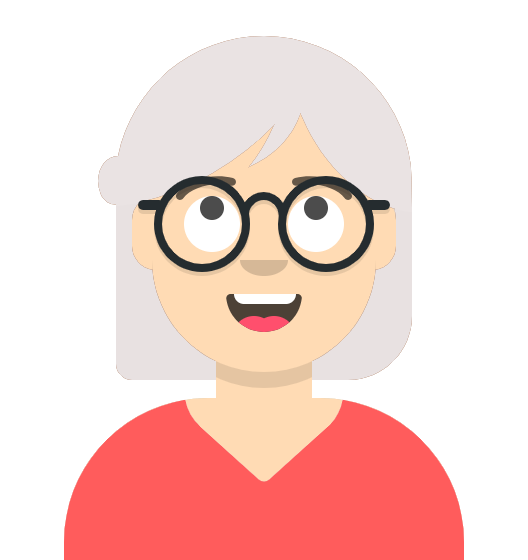 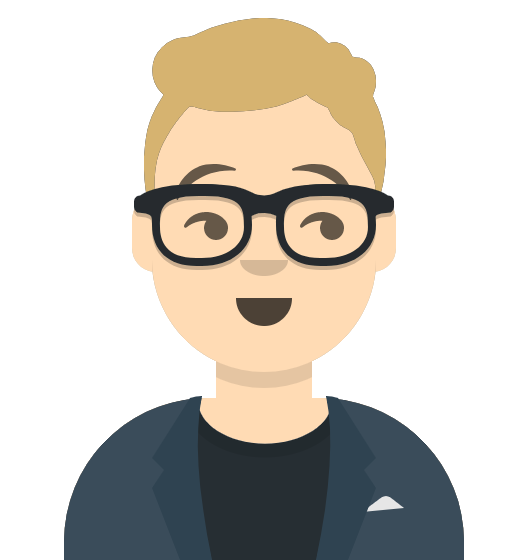 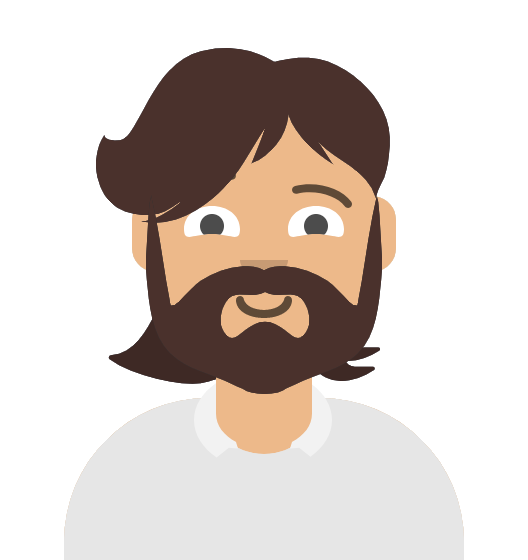 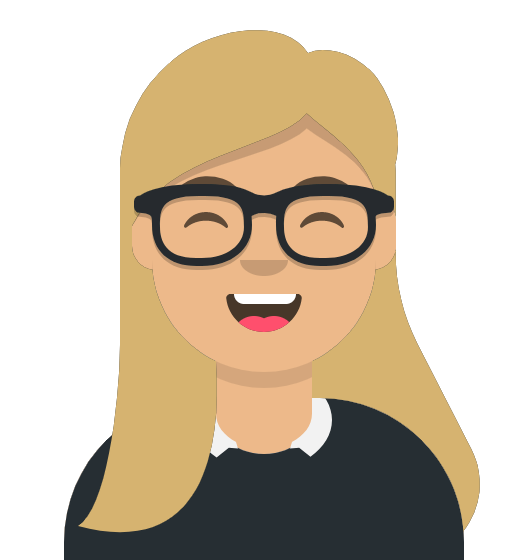 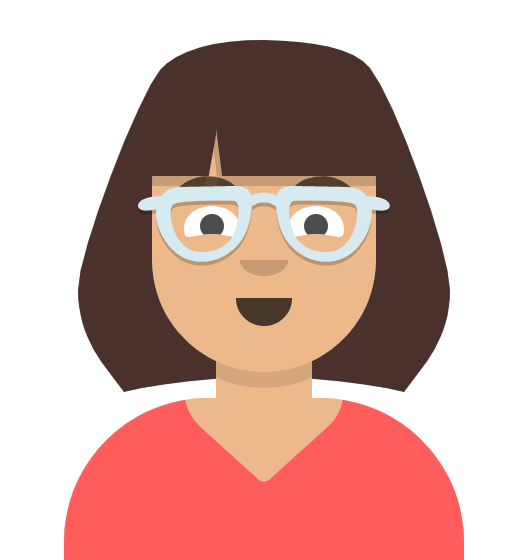 2. Ansvars- og oppgavefordeling
Andre roller på Tjenestesenteret skal utføre kontroller, attestere og registrere korrekt i lønnssystemet i henhold til gjeldende regelverk, lover og rutiner
Sentrale roller på Tjenestesenteret
Prosesserollene beskrevet forplikter seg til følgende ved utføring av sine oppgaver:
kontrollere og utføre oppgaver i henhold til gjeldende lover, regelverk og rutiner
attestere i henhold til reglement for økonomistyring i staten
sørge for at oppgavene blir korrekt registrert i lønnssystemet
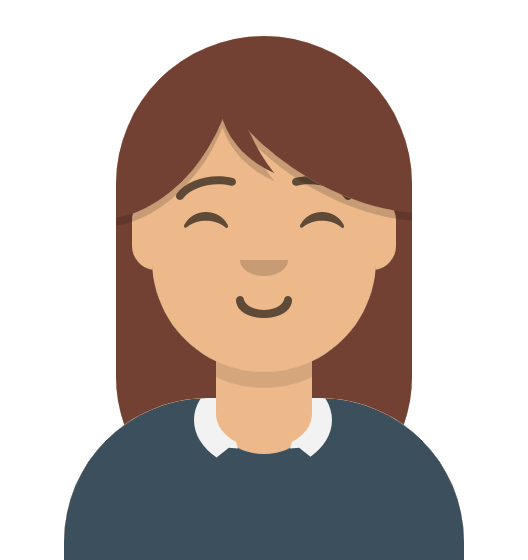 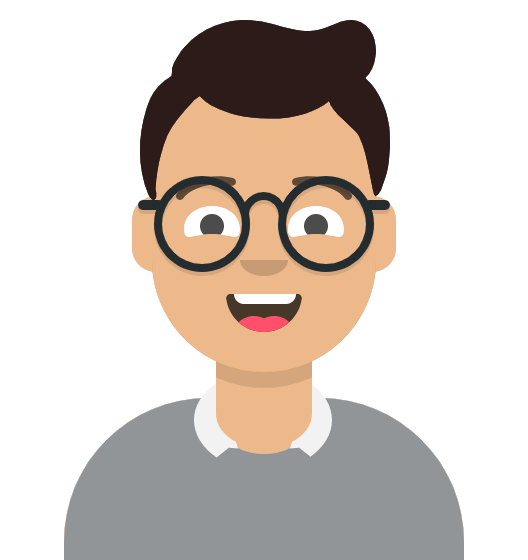 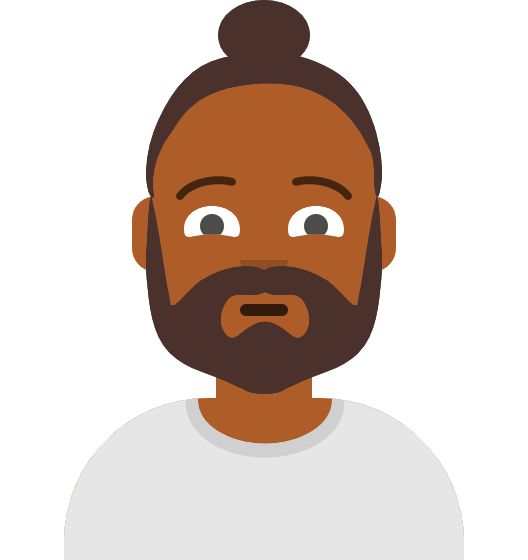 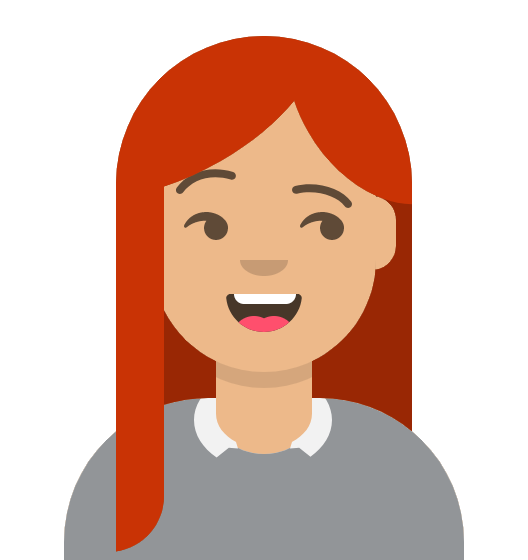 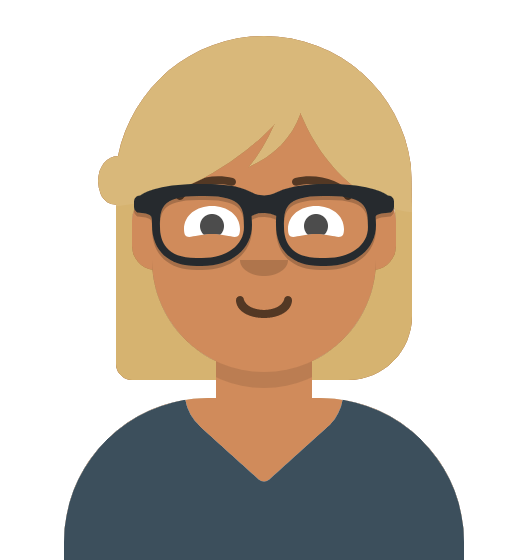 2. Ansvars- og oppgavefordeling
Skjema som behandles av Tjenestesenteret
Den neste delen av kapittelet vil ta for seg flyten i skjemainnsending når den ansatte sender inn skjemaer til vurdering, kontroll og godkjenning. Skjemaer sendt fra den ansatte har følgende flyter:
Direkte til personalgodkjenner. Tjenestesenteret er ikke involvert i prosessen.
Tjenestesenteret før personalgodkjenner. Tjenestesenteret kontrollerer at søknaden er i henhold til gjeldende lover og regelverk og at det blir registrert korrekt i lønnssystemet.
Direkte til kostnadsgodkjenner. Tjenestesenteret er ikke involvert i prosessen.
Tjenestesenteret før kostnadsgodkjenner. Tjenestesenteret kontrollerer at utbetalingen er korrekt, og i henhold til gjeldende lover og regelverk.
Noen av skjemaene går fra en godkjenner til Tjenestesenteret for registrering i lønnssystemet. 

I tillegg vil organisatorisk leder gjøre følgende to handlinger knyttet til lønnsprosessen:
Sende skjemaer til Tjenestesenteret. Tjenestesenteret vil kontrollere og               godkjenne i lønnssystemet.
Følge opp den ansatte. Tjenestesenteret er ikke involvert i prosessen.
2. Ansvars- og oppgavefordeling
Personalgodkjenner
Skjema som behandles av Tjenestesenteret
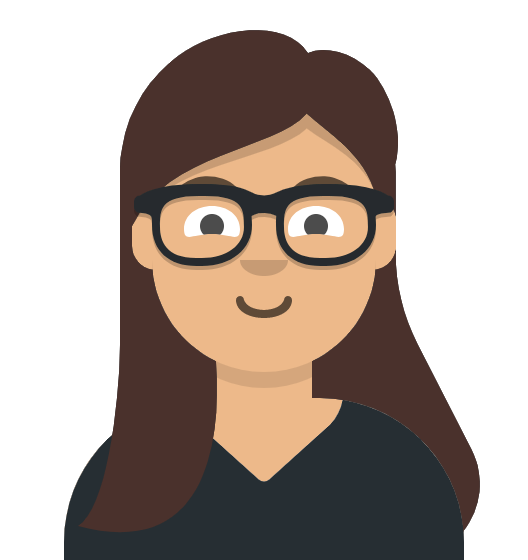 Personalgodkjenner har ansvar for personalsaker og faktorer som påvirker lønn, for eksempel ansettelser og oppsigelser, fravær, arbeidstid og reiser. 
Noen skjemaer som den ansatte sender inn behandles av Tjenestesenteret, mens andre skjemaer går direkte til personalgodkjenner for godkjenning.
Tjenestesenteret
Personalgodkjenner
Ansatt
Permisjonssøknad
Overføring av feriedager
Oppsigelse
Illustrasjonen viser hvilke skjemaer ansatt sender som går til Tjenestesenteret for kontroll, og hvilke som går direkte til personalgodkjenner.
Skjema som går direkte til personalgodkjenner
Personalgodkjenner
Ansatt
Skjema som sendes fra godkjenner til Tjenestesenteret
Personalgodkjenner
Tjenestesenteret
Reise- søknad
Fraværs- søknad
Overtid
Side- gjøremål
Overføring/ utbetaling av timer fra reise-/ overtidssaldo
Melde inn fungeringstillegg
Denne illustrasjonen viser kun de oppgavene som er i DFØ-app eller selvbetjeningsportalen og som omhandler lønn eller HR.
2. Ansvars- og oppgavefordeling
Skjema sendes til Tjenestesenteret før kostnadsgodkjenner
Kostnadsgodkjenner
Tjenestesenteret
Kostnadsgodkjenner
Ansatt
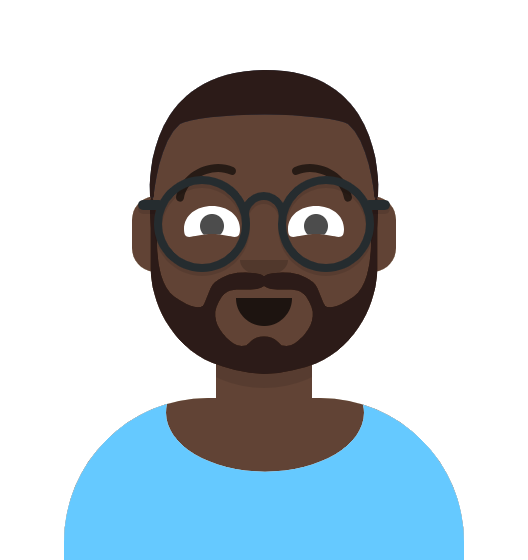 Kostnadsgodkjenner vurderer og godkjenner reise- og utgiftsrefusjoner, godtgjørelser og time-, oppdrag og månedskontrakter.
Reiseregning
Godtgjørelse
Utgiftsrefusjon
Time-,
oppdrag og månedskontrakter
Illustrasjonen viser de skjemaene som sendes til godkjenner for vurdering og kontroll, før de sendes til kostnadsgodkjenner for kontroll og godkjenning.

Innmelding av fungeringstillegg sendes direkte inn av kostnadsgodkjenner til Tjenestesenteret.
Skjema som sendes fra godkjenner til Tjenestesenteret
Kostnadsgodkjenner
Tjenestesenteret
Melde inn fungeringstillegg
Denne illustrasjonen viser kun de oppgavene som er i DFØ-app eller selvbetjeningsportalen og som omhandler lønn eller HR.
2. Ansvars- og oppgavefordeling
Skjema sendes til Tjenestesenteret i NTNU Hjelp
Organisatorisk leder
Tjenestesenteret
Organisatorisk leder
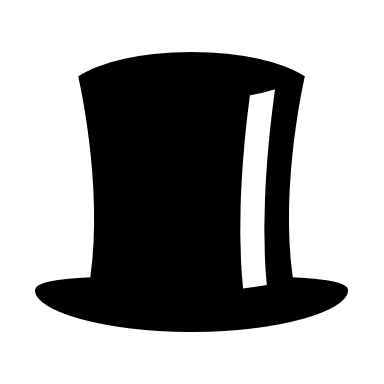 En organisatorisk leder følger opp de ansatte på enhetene på oppgaver nevnt i illustrasjonene til høyre. Denne personen kan også være personalgodkjenner eller kostnadsgodkjenner, eller ha begge rollene.
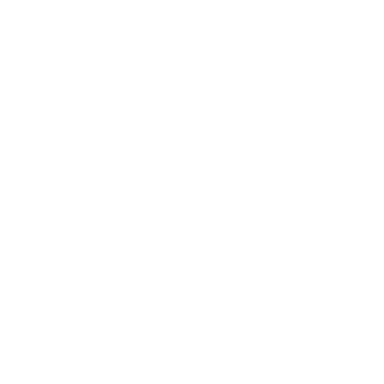 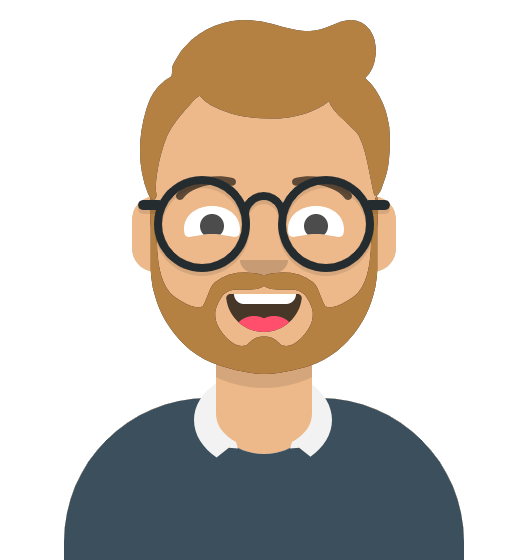 Bestille roller og tilganger*
Fratredelse midlertidige ansatte*
Registrere eksterne i lønns- systemet*
Utbetalinger (engangs eller faste)*
*Arbeidet kan også gjøres av HR ved bemyndigelse fra organisatorisk leder
Organisatorisk leder sender inn skjema til Tjenestesenteret for at tjenestesenteret kan registrere endringene eller tilgangene i lønnssystemet. 

Den organisatoriske leder følger opp sykmeldte, samt manglende feriesøknader og tidsregistrering.
Oppfølging
Ansatt
Organisatorisk leder
På disse tre områdene genereres det et varsel i systemet,
og det er organisatorisk leder sitt ansvar å følge disse opp.
Manglende feriesøknad
Manglende tidregistrering
Sykemeldte
Denne illustrasjonen viser kun de oppgavene som er i DFØ-app eller selvbetjeningsportalen og som omhandler lønn eller HR.
2. Ansvars- og oppgavefordeling
I forbindelse med bestilling av oppdrags-, time- og månedslønnskontrakter er to roller på enhetene involvert
Rekvirent
Behovshaver kontrakt
Behovshaver kontrakt er den som bestiller kontrakten på enheten. Kontrakten bestilles i den heldigitale løsningen Tilsetting og arbeidskontrakt via Selvbetjeningsportalen eller DFØ-App.
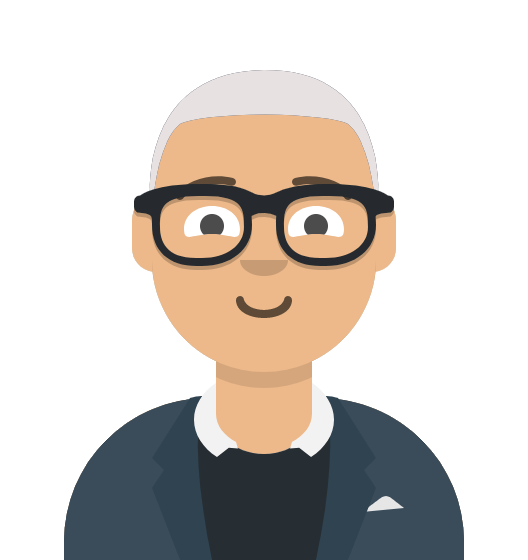 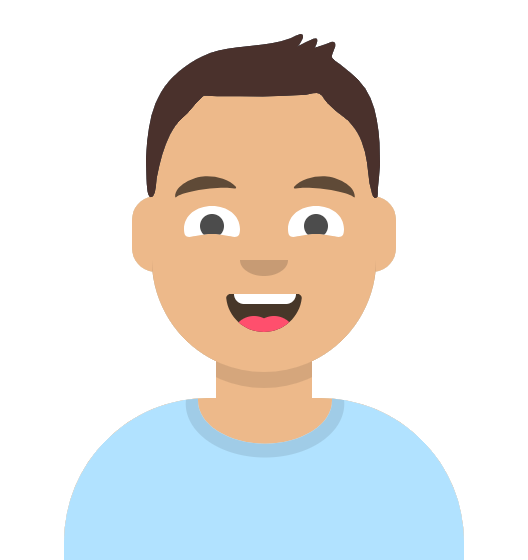 Rekvirent er en ansatt som avdekker behovet for en oppdragskontrakt, timelønn- eller månedslønnskontrakt.
På Innsida ligger det et skjema for rekvirenten hvor all nødvendig informasjon fylles inn ved behov for kontraktsinngåelser. Dette skjemaet sendes til en fellesmail for behovshaver kontrakt på aktuell enhet. 

Lenke til skjema for rekvirent
Det er utnevnte ansatte på enhetene som er gitt bestillingsmyndighet. De mottar behov for bestillinger fra rekvirenten, eller så oppstår behovet hos behovshaver. 

Kontraktsbestillingen sendes videre i digital flyt til en koordinator kontrakt på Tjenestesenteret som oppretter den, før den sendes til kostnadsgodkjenner for godkjenning.
Denne illustrasjonen viser kun de oppgavene som er i DFØ-app eller selvbetjeningsportalen og som omhandler lønn eller HR.
2. Ansvars- og oppgavefordeling
Enkelte prosesser starter hos Tjenestesenteret
Prosessene som starter hos Tjenestesenteret er oppfølging av enkelte områder,
samt kvalitetssikring av utbetalinger som trigges
Kvalitetssikring som trigges av kjøreplanen
Hver kjøring gjennomfører Tjenestesenteret en kvalitetssjekk av utbetalinger. 
kvalitetssikre hovedlønn
kvalitetssikre bonuslønn
kvalitetssikre reiser
kvalitetssikre utleggs-                  refusjoner
kvalitetssikre og levere                    offentlig rapportering
Oppfølging basert på rapporter
På noen områder tar Tjenestesenteret ut rapporter og sender informasjon til enhetene for videre oppfølging. Dette omhandler informasjon til enhetene om:
sluttede og maksdatoer
sykepermisjoner
digitale skjema i flyt som påvirker lønnsutbetaling

På andre områder tar Tjenestesenteret ut rapporter og har ansvar for oppfølging:
lønnsrefusjoner og tilskudd fra NAV
ansatte som ikke har signert kontrakt fra tilsetting og arbeidskontrakt
2. Ansvars- og oppgavefordeling
Tjenester med grensesnitt mellom enhetene og Tjenestesenteret
Alle de nevnte prosessene starter med at det kommer en bestilling fra enhetene. Enhetene som beskrevet her omfatter både ledere, HR og ansatte. Vi har ikke med heldigitale løsninger, slik som tilsetting og arbeidskontrakt og godtgjørelser. Vi har heller ikke inkludert organisasjonsendringer da dette er noe som følges opp av et tverrfaglig team hos NTNU og det er mange flere aktører involvert enn kun Tjenestesenteret og enhetene.
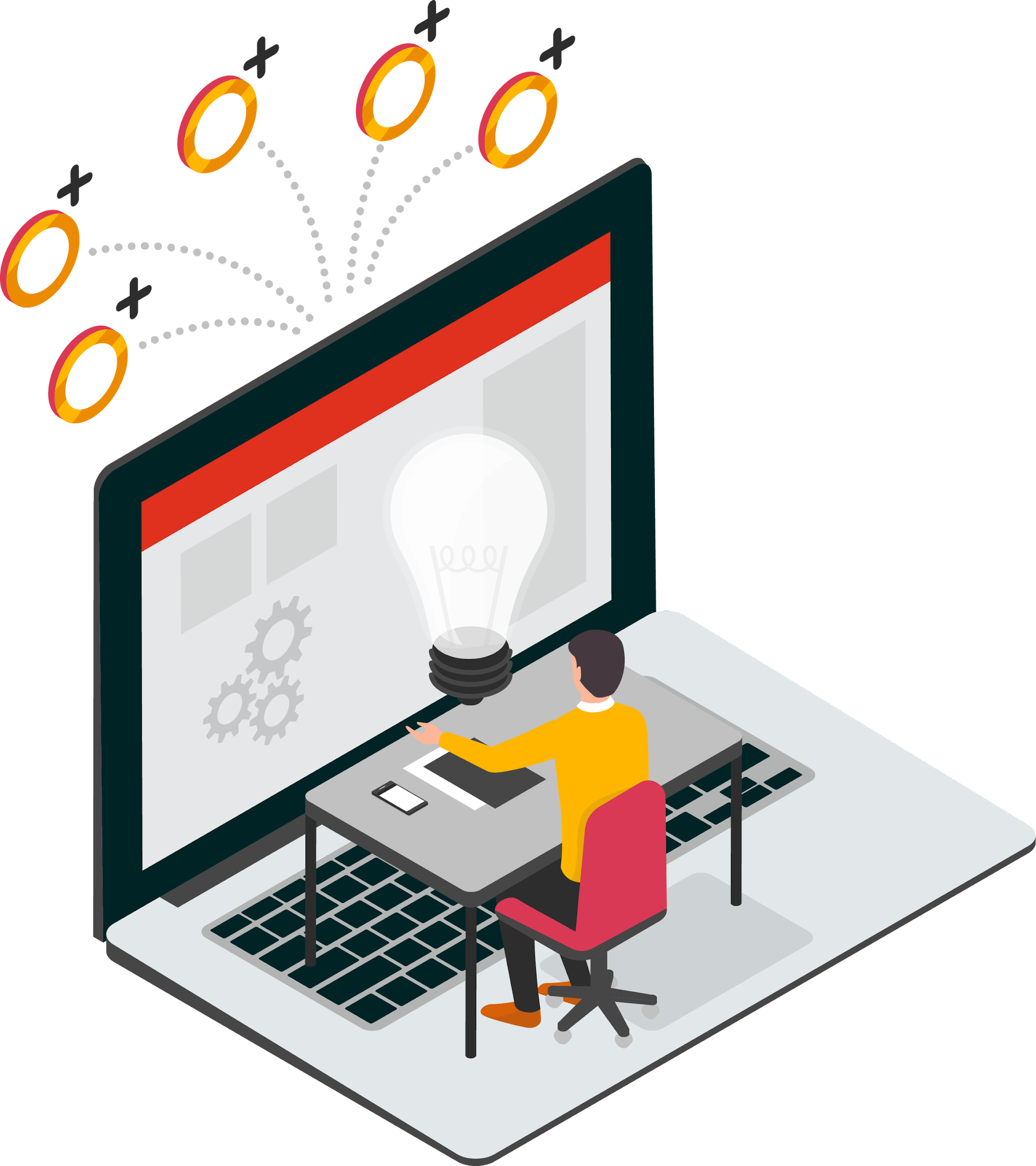 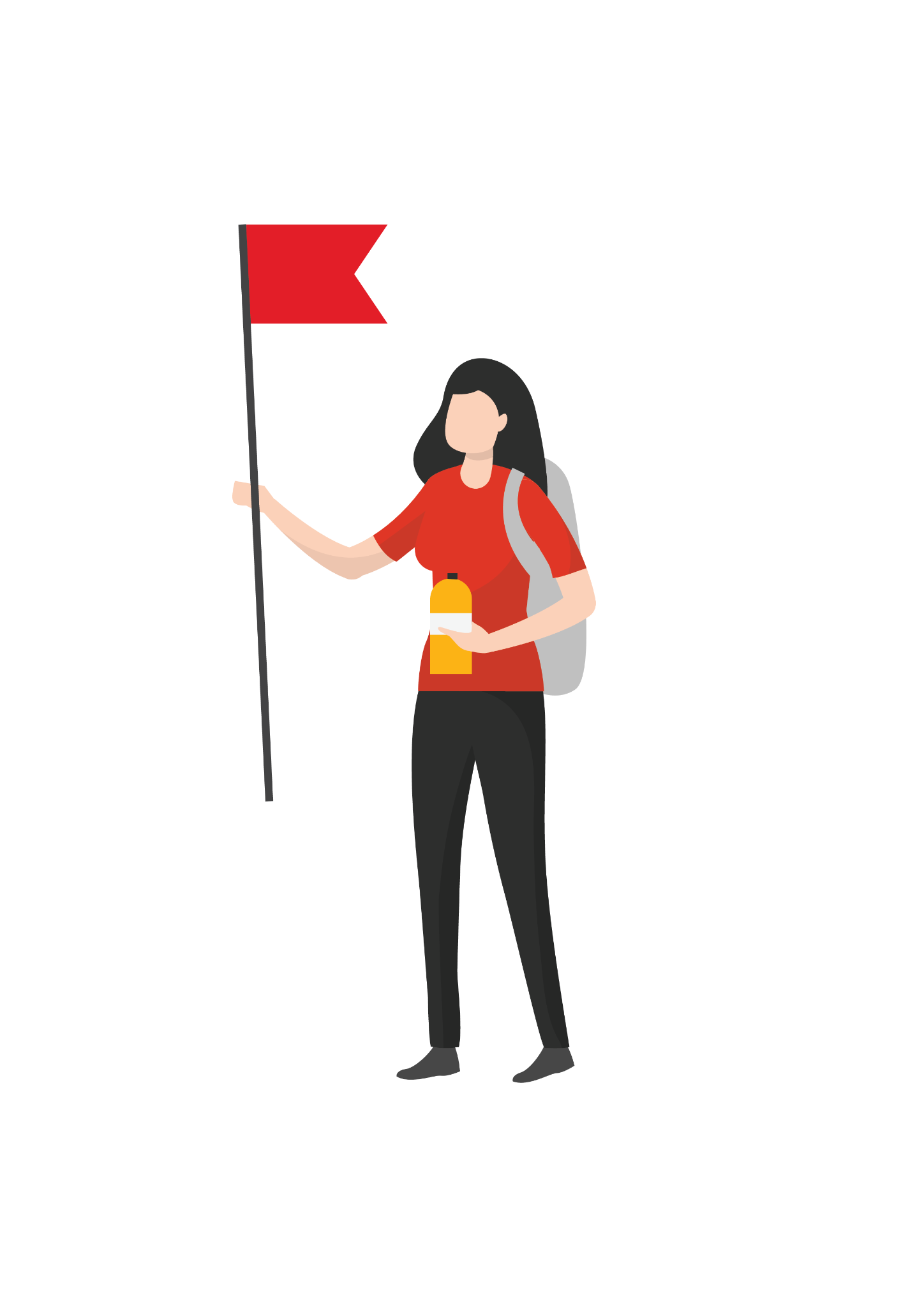 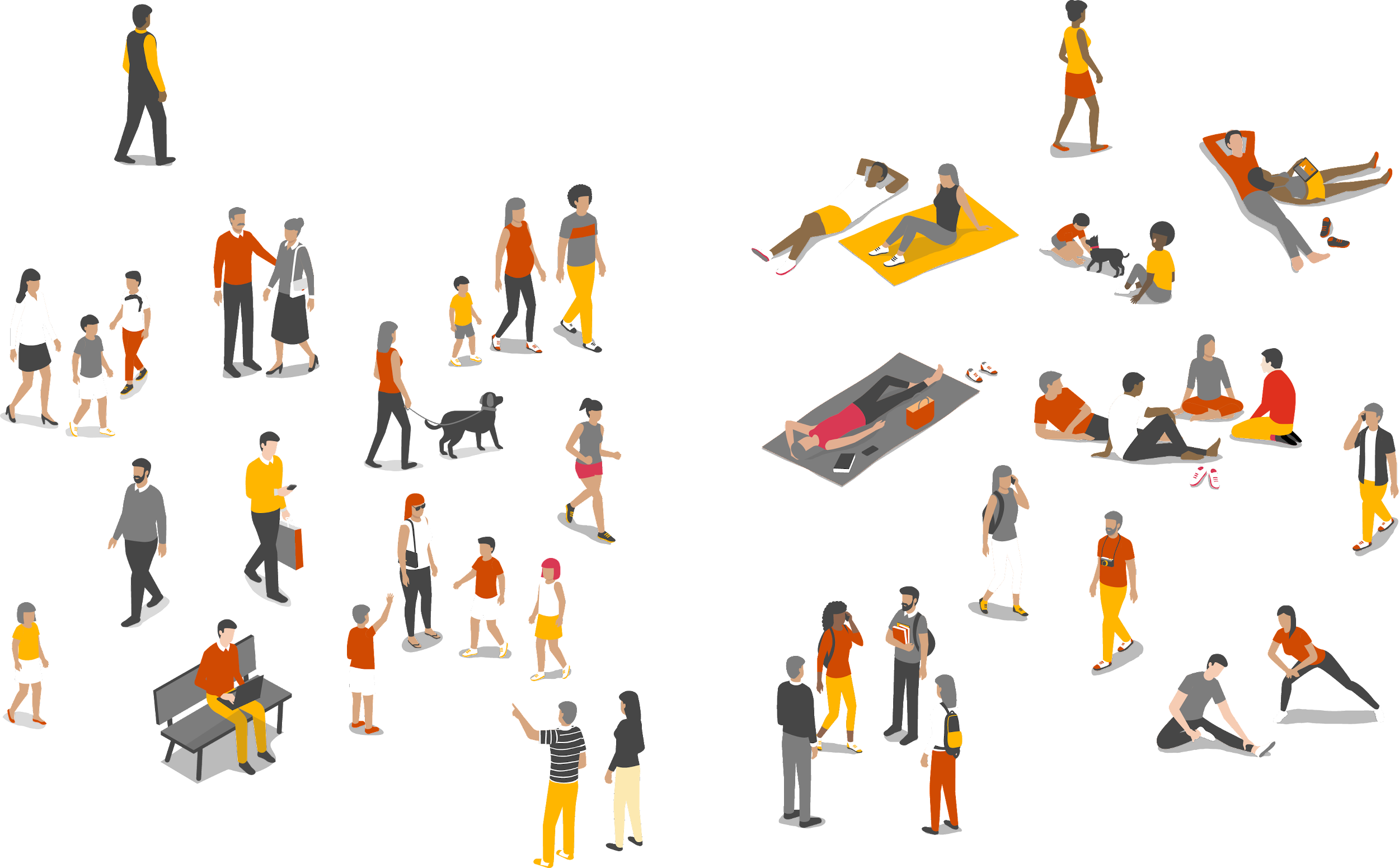 Endringer i arbeidsforhold*
Forlengelse
Nyansettelser
Unge arbeidstakere 15-18 år
Pensjon**
Permisjoner
Fratredelse og sluttoppgjør
Rekrutteringsprosessen. Inngår arbeidskontrakt. Arkiverer dokumentasjon iht. lov og avtaleverk
Følge opp ansatte og melde fra om sluttoppgjør
Ansatte sender inn søknad om permisjon. 

Leder godkjenner eller avslår innsendt søknad og følger opp permisjon
Sender skjema i NTNU Hjelp med informasjon om endring
Oppfølging av midlertidige ansatte. 

Nødvendig vedtak fattes. Dokumentasjon arkiveres og bestilling sendes
Inngår arbeidskontrakt. Arkiverer dokumentasjon iht. lov og avtaleverk
Følger opp ansatte som nærmer seg pensjonsalder

Sender inn pensjonsskjema i NTNU Hjelp
Enhetene
Registrerer den nyansatte i lønnssystemet
Registrerer endring og eventuell arkivering dersom påkrevd
Registrerer pensjon hos NTNU og SPK, samt arkiverer dokumentasjon
Kontrollerer permisjonssøknader
Registrerer sluttoppgjør og arkiverer sluttbrev
Registrerer forlengelse
Registrerer avtalen
Tjenestesenteret
*Endringer i arbeidsforhold: Endre stillingsandel, kontering, organisasjonsenhet, lønn, arbeidsplan eller annet knyttet til endring i arbeidsforholdet til den enkelte
**Ansatte kan selv bestille veiledningssamtale med Tjenestesenteret
2. Ansvars- og oppgavefordeling
Oppsummert, hva er ikke en del av Tjenestesenteret sin arbeidsmengde?
Dersom sakene ikke meldes inn via en av de nevnte kanalene (eller nevnt som del av oppfølgingsområdene eller annen lederstøtte) er det ikke en del av arbeidsmengden til Tjenestesenteret.
Lederne på enhetene har selv oppfølgingsansvaret for sine ansatte.
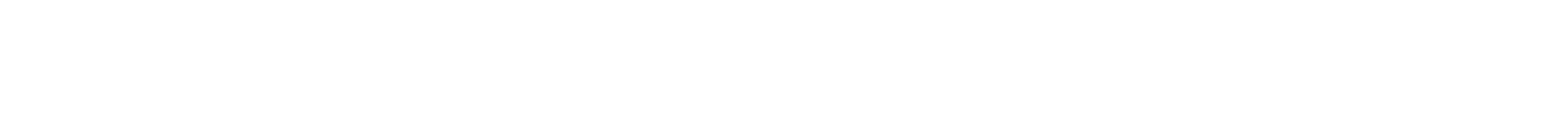 3
Saksbehandling
NTNU Hjelp
Selvbetjeningsportalen
DFØ-App
3. Saksbehandling
Saksbehandling for optimalisering av prosesser for lønn og HR
Tjenestesenteret har to kontaktflater for saksbehandling

Tjenestesenteret håndterer ulike oppgaver og transaksjoner knyttet til lønn og personaladministrasjon. Saksbehandling involverer en rekke ulike administrative prosesser og dokumentasjonsarbeid og stiller blant annet krav til forvaltning, arkivering og personvern. Kontaktflatene til NTNU må derfor hensynta disse kravene.

Hvilke type saksbehandling som tilbys presenteres i dette kapittelet, men eksempler er lønnsbehandling, endringer i arbeidsforhold, fraværshåndtering og ansettelses- og fratredelsesprosesser.

På neste side presenteres de to kontaktflatene for saksbehandling på NTNU, nemlig NTNU Hjelp og DFØ sin selvbetjeningsportal/app.
3. Saksbehandling
Tjenestesenteret mottar grunnlaget for saksbehandlingen fra to kontaktflater
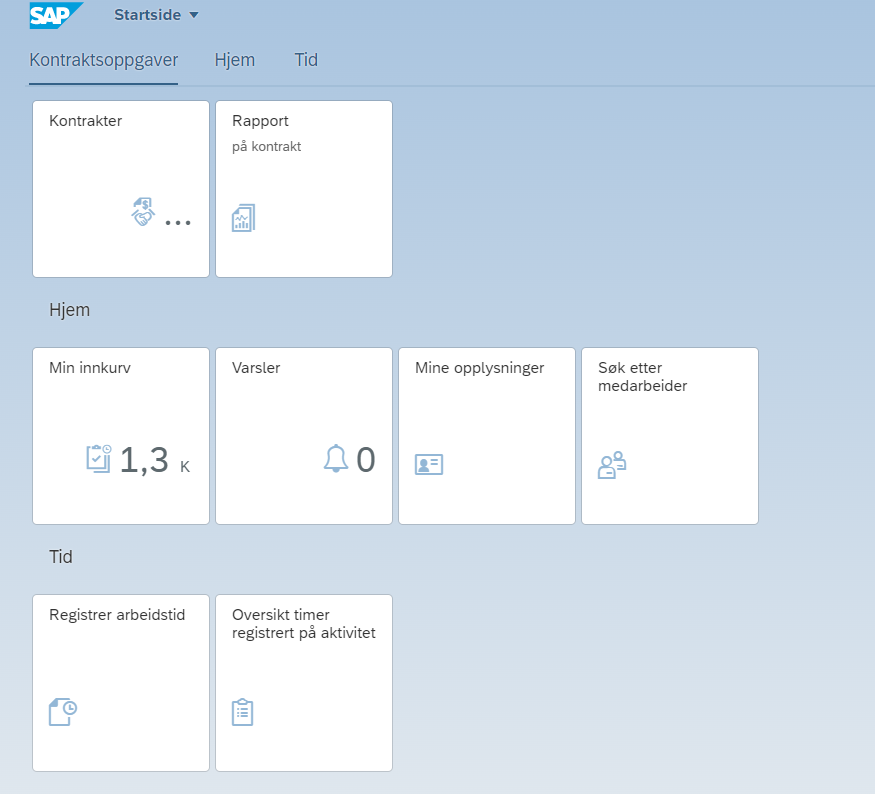 PORTAL/APP
NTNU HJELP
Innlogging for innsending av sak eller skjema:
Feide-bruker på hjelp.ntnu.no
Innsending av skjema:
Selvbetjeningsportalen via login.dfo.no eller DFØ-app på mobil*
For detaljert kontaktinformasjon, klikk her
3. Saksbehandling
Bestillingsskjemaer kan sendes inn i to ulike kontaktflater
Bestillingsskjemaer i Selvbetjeningsportalen/DFØ-app
Alle ansatte har tilgang til Selvbetjeningsportalen/DFØ-app og kan sende inn skjema for utbetalinger, bestillinger, oppsigelser eller andre søknader. Følgende skjemaer kan sendes inn:
Av ansatte;
krav på utgiftsrefusjon
reiseregning
godtgjørelse
søknad om permisjon
overføring av feriedager
oppsigelse
Av behovshaver kontrakt;
bestilling av midlertidige                               time-, måneds og                    oppdragskontrakter (ToA)
Bestillingsskjemaer i NTNU Hjelp
Enhetene er selv ansvarlige for å melde inn behov i NTNU Hjelp. Tjenestesenteret foretar ingenting før skjema er mottatt. Eksempler på skjemaer som sendes inn via NTNU Hjelp:
nyansettelser
alderspensjon og AFP
foreldrepermisjon
bestilling av roller og tilganger
behov for registrering av eksterne i lønnssystemet
endringer arbeidsforhold
endring org.enhet
utland
engangsutbetaling
fast månedlig utbetaling
fratredelser 
bekreftelse på arbeidsforhold
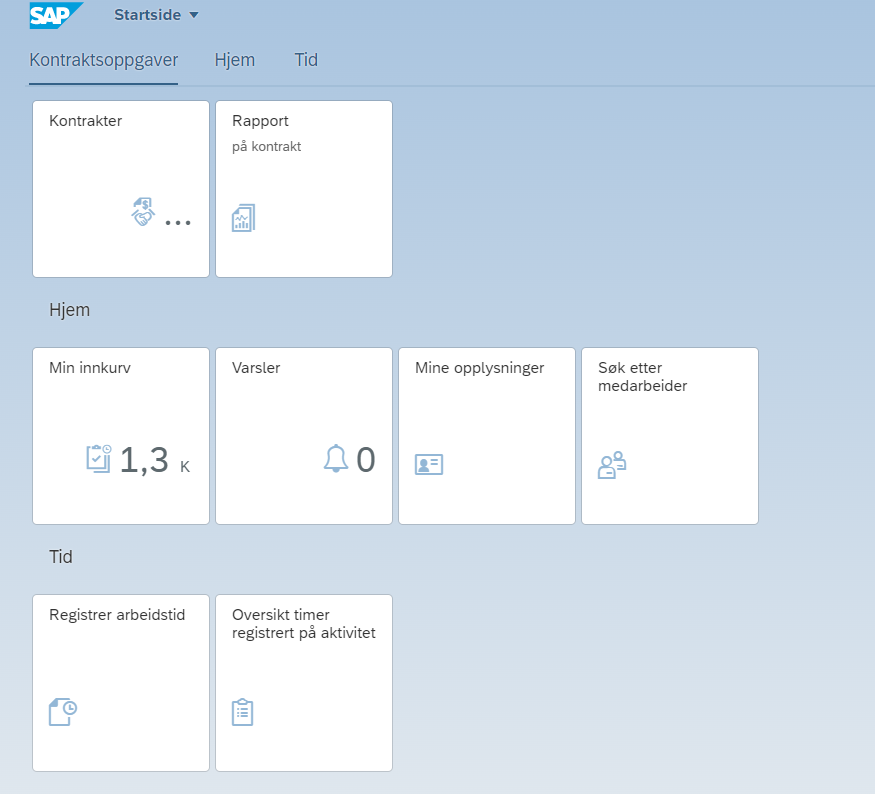 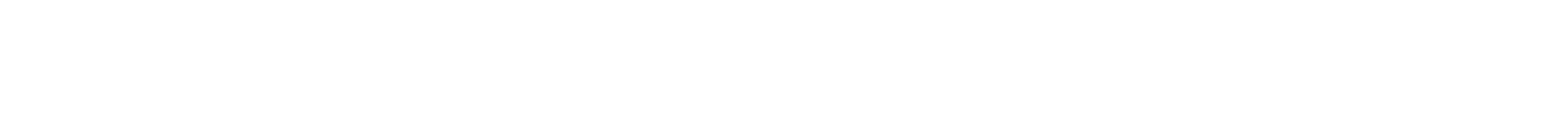 4
Brukerstøtte
NTNU Hjelp
Telefon
Post
4. Brukerstøtte
Tjenestesenteret tilbyr brukerstøtte til alle ansatte på NTNU
Tjenestesenteret leverer støttetjenester på lønns- og HR-områder

Brukerstøtte er i de sakene en ansatt har spørsmål, problemer eller behov knyttet til lønns- og HR-relaterte områder. Det blir ikke gjort endringer i lønnssystemet basert på brukerstøtte, men på bilag som saksbehandles. 

Behov kan være 
spørsmål og svar
teknisk støtte
veiledning eller opplæring
håndtering av utfordringer
behov for rapporter eller analyser av lønns- og HR-data
4. Brukerstøtte
Tjenestesenteret kontaktes ved behov for brukerstøtte på hovedsakelig to kontaktflater
TELEFON
NTNU HJELP
POST
Telefonnummer:
73 41 31 40
Åpningstider:
mandag til fredag kl. 10.00-14.00
Internpost eller postadresse:
HR- og HMS-avdelingen, NTNU, Akrinn, 7491 Trondheim

E-post:
lonnhr@hr-hms.ntnu.no
Innlogging for innsending av sak eller skjema:
Feide-bruker på hjelp.ntnu.no
For detaljert kontaktinformasjon, klikk her
4. Brukerstøtte
Aktuelle områder for brukerstøtte eller veiledning
Den ansatte
lønn
arbeidstid
arbeidsforhold
reiser
utlegg og refusjoner
sykdom
ferie
pensjon
foreldrepermisjon og andre permisjoner
stipend
rapportering
tilbakemeldinger
Selvbetjeningsportalen/ DFØ-app
Den ansatte er startpunktet for mange av de digitale skjemaene som finnes i løsningen som Tjenestesenteret betjener. I tillegg er det flere fagområder hvor ansatt kan ta kontakt med Tjenestesenteret for å få veiledning.
Illustrasjonen på denne siden viser hvilke skjemaer som startes av ansatt, og hvilke områder som er aktuelle for veiledninger fra Tjenestesenteret. Ved behov for veiledning, må den ansatte ringe eller sende sak i NTNU Hjelp.
Skjemaer som registreres direkte i lønnssystemet
Målet er at den ansatte skal få den informasjonen den trenger via Innsida, men dersom vedkommende ikke finner det den trenger der vil den få hjelp fra Tjenestesenteret.
Ekstra skattetrekk
Tidregistrering
Registrere prosjekttimer
Tjenestesenteret kan korrigere feil eller mangler på tidregistrering og ekstra skattetrekk dersom dette meldes inn via NTNU Hjelp. Prosjekttimer kan ikke korrigeres av Tjenestesenteret.
4. Brukerstøtte
Alle ansatte kan kontakte Tjenestesenteret ved å sende sak i NTNU Hjelp eller ringe i åpningstidene
Henvendelser kan sendes inn til Tjenestesenteret i NTNU Hjelp
Ved behov for brukerstøtte kan man sende inn henvendelse i NTNU Hjelp. 
En innmelder (ofte også kalt innringer eller bruker) henvender seg til NTNU Hjelp ved behov for brukerstøtte. Det kan være for å stille spørsmål, bestille noe, eller behov for bistand på noe. Alle henvendelser skal tildeles en operatør som svarer på henvendelser fra innmelder. Operatøren tilhører en operatørgruppe, som er en gruppe med felles kompetanse eller tilhørighet, som sammen har ansvar for å svare på henvendelser om et tema. Tildelt operatør skal svare innmelder om at saken er mottatt, samt forventet behandlingstid. På neste side vises en oversikt over statusbruk i NTNU Hjelp. Dersom henvendelser ikke kan behandles omgående settes saken med status “På
vent”. Det skal da komme tydelig frem hvorfor saken er satt på vent og når den vil gjenopptas. 
Aktuelle områder for brukerstøtte:
lønn
arbeidstid
arbeidsforhold
reiser
utlegg og refusjoner
sykdom
ferie
permisjon
stipend
rapportering
tilbakemeldinger
Selvbetjeningsportalen/DFØ-app/Betalmeg
Henvendelser på telefon
På de samme områdene som nevnt for henvendelser i NTNU Hjelp kan Tjenestesenteret kontaktes på telefon.
4. Brukerstøtte
Statuser i NTNU Hjelp ved innsending av saker og skjema
Under følger en illustrasjon av statusene som brukes. Det er viktig å presisere at det eksisterer flere statuser, men disse benyttes ikke av Tjenestesenteret.
Starte en sak
Behandle en sak
Avslutte en sak
Innmelder sender inn sak
Arbeid med saken starter
Innmelder svarer
Saken
lukkes
Sak tildeles operatør
Operatør svarer
Sakes
fullføres
Saken gjenåpnes
Aktivitet
Venter på bruker

Når operatør har svart i en sak og forventer svar fra innmelder
Oppdatert av bruker

Settes automatisk når innmelder svarer
Fullført


Brukes når saken er ferdig behandlet (løst eller besvart)
Registrert


Standardverdi ved oppretting - første status alle innmeldinger får
Tildelt


Saken tildeles en operatør. Saken er ikke nødvendigvis påbegynt
I arbeid


Når operatør starter å arbeide med saken
Lukket/Lukket av bruker

Saken er avsluttet. Saken lukkes automatisk etter ti dager som “Fullført”/Settes automatisk når innmelder selv lukker saken
Gjenåpnet av bruker

Automatisk status hvis innmelder åpner en lukket sak
Status
Innmelder får automatisk generert e-post om at sak er mottatt
Innmelder vil se navnet på operatør
Saken endrer automatisk status til fullført/lukket etter 10 dager          inaktiv
Innmelder får e-post om at sak er oppdatert
Operatør får e-post om at sak er oppdatert
Annen
informasjon
4. Brukerstøtte
Saker settes på vent dersom behandlingen blir forsinket
Saker kan også settes på vent i ulike stadier av innsendingen. Det er operatør som setter saker på vent dersom det oppstår noe som gjør at det vil ta lengre tid å svare enn ellers*. I tillegg kan det oppstå sykdom eller annet fravær, og det håndteres på måten beskrevet nedenfor.
Sette sak på vent
Fravær eller fratredelse hos operatør eller innmelder
Operatør setter sak på vent
Dersom en operatør slutter eller skal ha planlagt fravær og venter på svar i noen av sine saker, vil følgende gjøres: 
Saken settes tilbake som ufordelt (Operatør = Gruppenavn) 
Saken vil da tas hånd om i fraværsperioden av en annen på Tjenestesenteret 

Dersom en operatør blir sykmeldt eller annet ikke-planlagt fravær, vil Tjenestesenteret gjøre følgende: 
Saken overføres til en annen operatør slik at innmelder blir fulgt opp

Dersom innmelder slutter, eller blir sykmeldt eller annet ikke-planlagt fravær, må følgende gjøres:
Ved sykmelding eller annet fravær: Enheten kontakter Tjenestesenteret for å endre innmelder på sakene
Ved fratredelse: Den ansatte er selv ansvarlig for å kontakte Tjenestesenteret for å endre innmelder på sine saker
På vent
Status
 innmelder
På vent
Når du venter på noe annet enn innmelder (eksempel på vent frem til relevant lønnskjøring)
Status
 Tjenestesenteret
* I denne versjonen har vi ikke målsatt behandlingstiden pga mangel på rapporteringsverktøy. Dette vil bli lagt til i revideringer av avtalen.
Operatør kommuniserer hvorfor saken er satt på vent, og når den vil gjenopptas
Annen
informasjon
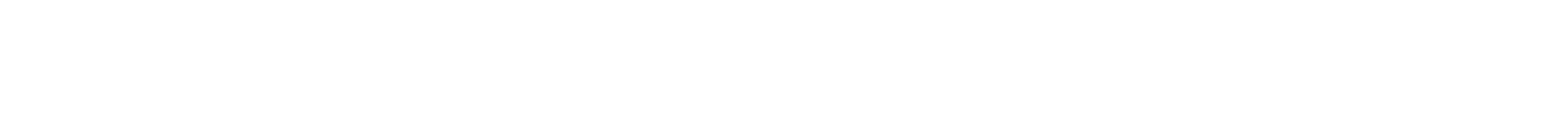 5
Lederstøtte
Kontinuerlig lederstøtte
Proaktiv lederstøtte
5 Lederstøtte
Lederstøtte tilbys på alle områder som Tjenestesenteret leverer tjenester på
Tjenestesenteret skal drive med lederstøtte på de områdene som de leverer tjenester på. I tillegg til dette skal Tjenestesenteret drive oppsøkende virksomhet. De skal ta kontakt med enhetene dersom de ser at det er inkonsistens i data, eller de ser at det er gjentagende feil i bilag eller prosesser de er delaktige i. Tjenestesenteret har her rollen som observatører, hvor de ser bruk som ikke er optimal på et av områdene de behandler. De vil da ta kontakt og tilby råd og veiledning for hvordan enheten kan forbedre seg på det aktuelle området.
Det er et viktig prinsipp at Tjenestesenteret skal være objektive, og dette skal også gjenspeiles i den veiledningen og støtten de tilbyr. Enhetene skal få henvisninger i lover og regelverk som grunnlag for rådene som tilbys, og dersom det er behov for rådgivning og veiledning på områder Tjenestesenteret ikke tilbyr veiledning på, skal de henvise dem til rett sted på NTNU slik at de får den oppfølgingen de trenger.
5. Lederstøtte
Proaktiv informasjon til ledere gjennom året
Desember
EKSEMPEL ÅRSHJUL
Av erfaring vet vi at enkelte lønn- og HR-oppgaver har sine høysesonger gjennom året. Det gjelder for eksempel ferieoppfølging, lønnsoppgjør, feriepenger, nytilsettinger og fratredelser. 
For å hjelpe lederne med å være i forkant av slike oppgaver, har Tjenestesenteret et årshjul for info til ulike målgrupper. Vi vil også tilby fagkaféer for HR-medarbeidere og ledere om enkelte tema gjennom året. 
Til høyre ser dere eksempel på årshjul med noen tema. Det er ikke ei komplett liste over informasjonstiltak. Årshjulet vil oppdateres kontinuerlig.
lønnsoppgjørutbetaling
omposteringårsavslutning
skatt  ferie
D-nummer
sluttoppgjør
Januar
November
stipend og tilganger
Februar
Oktober
DBH-rapporten
Sluttoppgjør*
Mars
restferie,stipend, Betalmeg
September
lønnsoppgjørtariffavtaler
nytilsettinger
April
August
lønnsoppgjørutbetaling
ferie
Mai
Juli
feriepenger
Juni
*Oppfølging av ansatte som er fratrådt og mangler sluttoppgjør
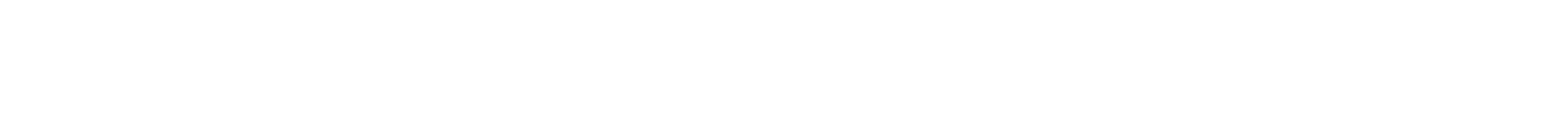 6
KPIer
Hva er en KPI
Brukerstøtte
Saksbehandling
Nyansettelser
Utbetaling av reiseregninger
6. KPI-er
Hva er en KPI?
Key Performance Indicator (KPI) er nøkkeltall som en virksomhet måler på for å få en indikasjon på hvordan virksomheten presterer
Det er i versjon 1.0 valg å måle tilgjengelighet brukerstøtte på telefon. 
Hvilke KPI-er det vil bli målt på kan endres, og det kan legges på flere nøkkeltall etter hvert
KPI-ene kan forstås som en forpliktelse fra Tjenestesenteret, men fungerer også en viktig forventningsavklaring mellom Tjenestesenteret og enhetene som mottar tjenestene
Rapporter tas ut kvartalsvis og deles fortløpende i statusmøter med respektive enheter. Ved avvik fra målene vil Tjenestesenteret sette inn tiltak for å opprettholde/nå servicenivå.
Registrering av nyansettelser, besvarelse av sak i NTNU hjelp, utbetaling av utlegg/reiseregning og kontrakter i TOA vil prioriteres i kommende versjoner om systemløsningen og uttak av rapporter legger til rette for dette. Disse vurderes som viktige både for ansatte, enhetene og Tjenestesenteret.
6. KPI-er
Målinger på brukerstøtte telefon
2
En viktig del av Tjenestesenterets oppgaver er å gi brukerstøtte til organisasjonen. Det vil derfor være KPI knyttet til brukerstøtte via telefon.


Gjennomsnittlig ventetid på telefon skal ikke overstige 60 sekunder innenfor åpningstiden. 



Tjenestesenteret vil ta ut rapporter for å måle om de har klart å levere på dette målet, og dette vil gjøres kvartalsvis.
6. KPI-er
Planlagte målinger 2024/2025
2
NTNU Hjelp
Målinger på saksbehandling
Nyansettelser
Utbetaling av reiseregninger
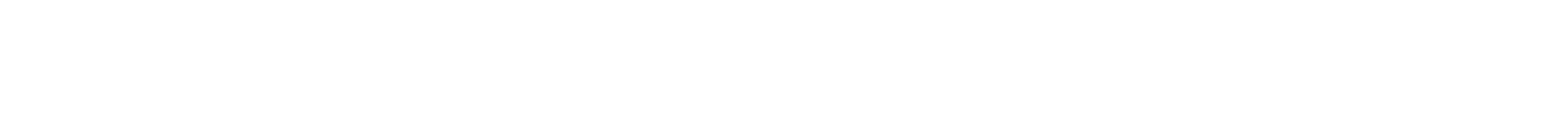 7
Håndtering av avvik
Håndtering og eskalering av avvik
7. Avvikshåndtering
Korrekt håndtering av avvik som oppstår
Denne serviceavtalen har hatt til hensikt å tydeliggjøre hvilke tjenester som leveres fra Tjenestesenteret for lønn og HR ved NTNU. Som dere har sett i denne avtalen så har Tjenestesenteret mange oppgaver og mye ansvar. Dersom det oppstår avvik på disse tjenestene er det viktig at organisasjonen vet hvordan dette skal håndteres, og det er det dette kapittelet forsøker å tydeliggjøre.

Hva som defineres som avvik, og hvordan avvik skal håndteres er definert i dette avsnittet. Vedlagt ligger også informasjon om hvordan Tjenestesenteret håndterer tekniske feil, samt hva vi har definert som forskjellen på feil og mangler.

Avslutningsvis ligger det ved en oppsummering over Tjenestesenterets oppgaver og ansvarsområder.
7. Avvikshåndtering
Brukerstøtte Tjenestesenteret
Saksbehandling Tjenestesenteret
Prosessansvarlig Tjenestesenteret
Leder Tjenestesenteret
Avvikshåndtering
Hva er et avvik?
I denne avtalen definerer vi avvik som tilfeller der Tjenestesenteret ikke leverer tjenester på nivået beskrevet i denne avtalen. Vi snakker da om saksbehandlings- eller systemfeil som gir økonomiske konsekvenser for arbeidstaker eller arbeidsgiver, eventuelt tap av omdømme for NTNU. 
Avvik utenfor serviceavtalens arbeidsområde, meldes i riktige kanaler for det (f.eks. HMS, IT-sikkerhet).
Avvik meldes via Tjenestesenterets ordinære kanaler*
Tjenestesenteret vil håndtere avviket på lavest mulig nivå, og eskalerer saken gjennom følgende trinn ut fra sakens art og alvorlighetsgrad:
*Link til NTNU Hjelp og telefon
7. Avvikshåndtering
Tjenestesenteret videreformidler informasjon om feil i DFØ sine systemer
Tekniske feil
Planlagte og akutte driftsfeil i DFØs systemer Selvbetjeningsportalen, DFØ-appen, Innsikt og Betalmeg oppdateres på DFØ Status (dfo.no). Tjenestesenteret videreformidler disse som meldinger på Innsida og på enkelte relevante wikisider. 
Hvis brukere ved NTNU oppdager driftsfeil,               ta kontakt med Tjenestesenterets brukerstøtte. Tjenestesenteret vil da kontakte DFØ for å undersøke hva som gjøres med feilen.
Avvik versus mangler
Enkelte saker som meldes inn som avvik, skyldes svakheter i de digitale løsningene. Tjenestesenteret har ikke mulighet til å forbedre det umiddelbart. Manglen vil tas med i det kontinuerlige arbeidet som pågår sammen med de andre BOTT-universitetene opp mot leverandør DFØ. Brukerinnspill med mulig forbedringsforslag via DFØ/BOTT skal sendes til Tjenestesenteret via skjemaet Tilbakemeldinger Tjenestesenteret - NTNU Hjelp.
7. Avvikshåndtering
Oppsummering over Tjenestesenterets oppgaver og ansvarsområde
Registrere bilag fra NTNU Hjelp ihht lover og regelverk
Kontrollere og attestere skjema ihht lover og regelverk
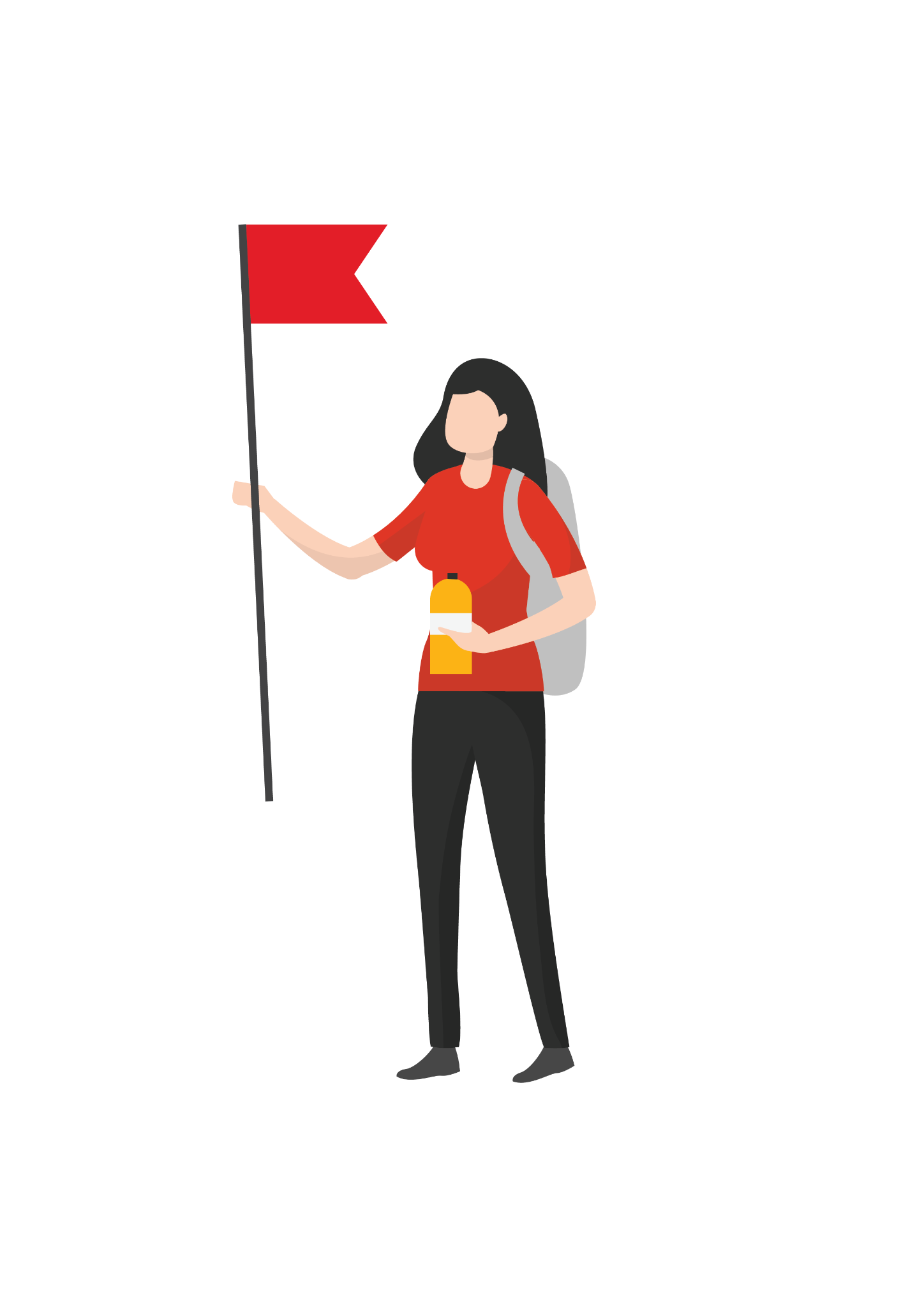 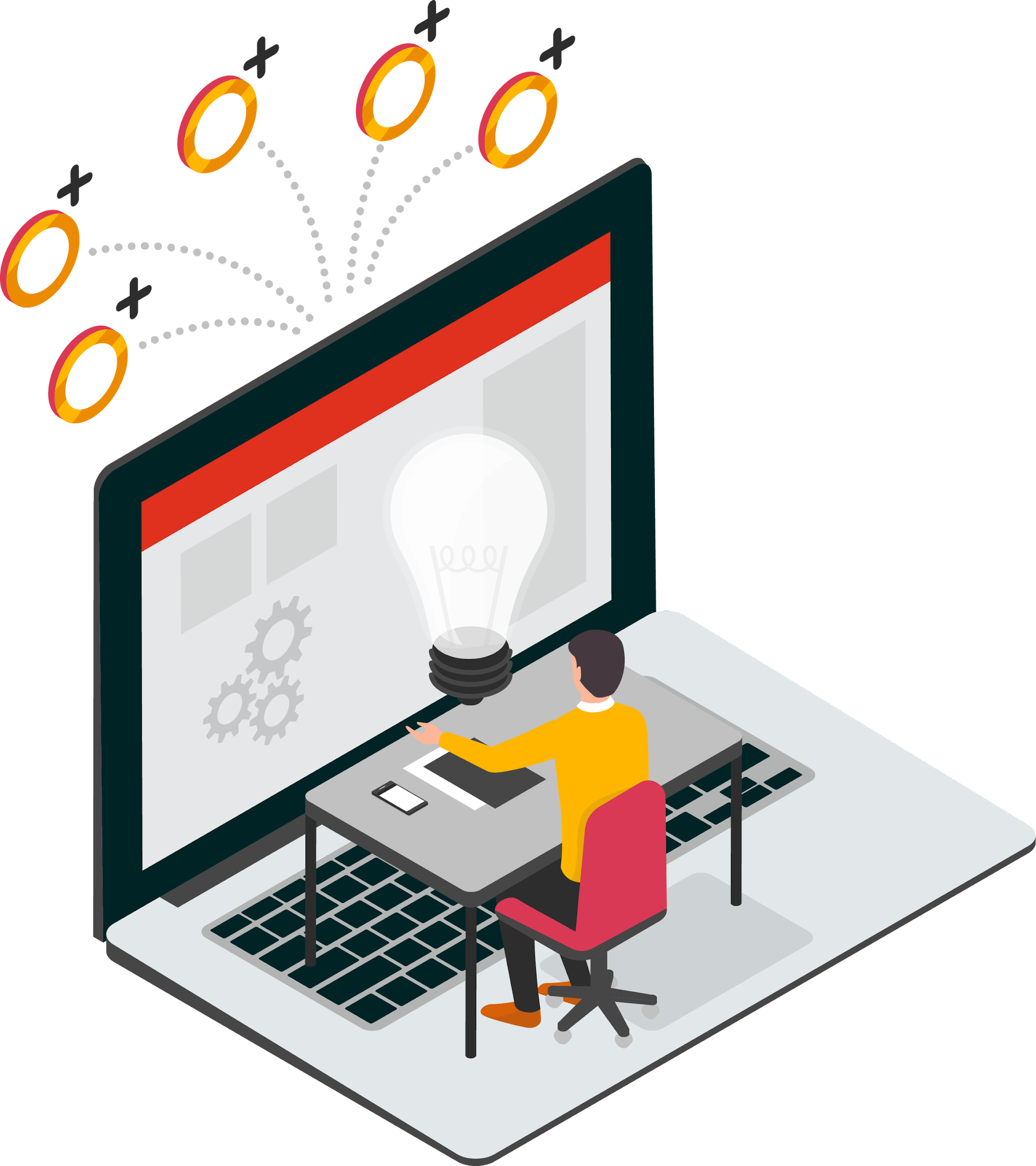 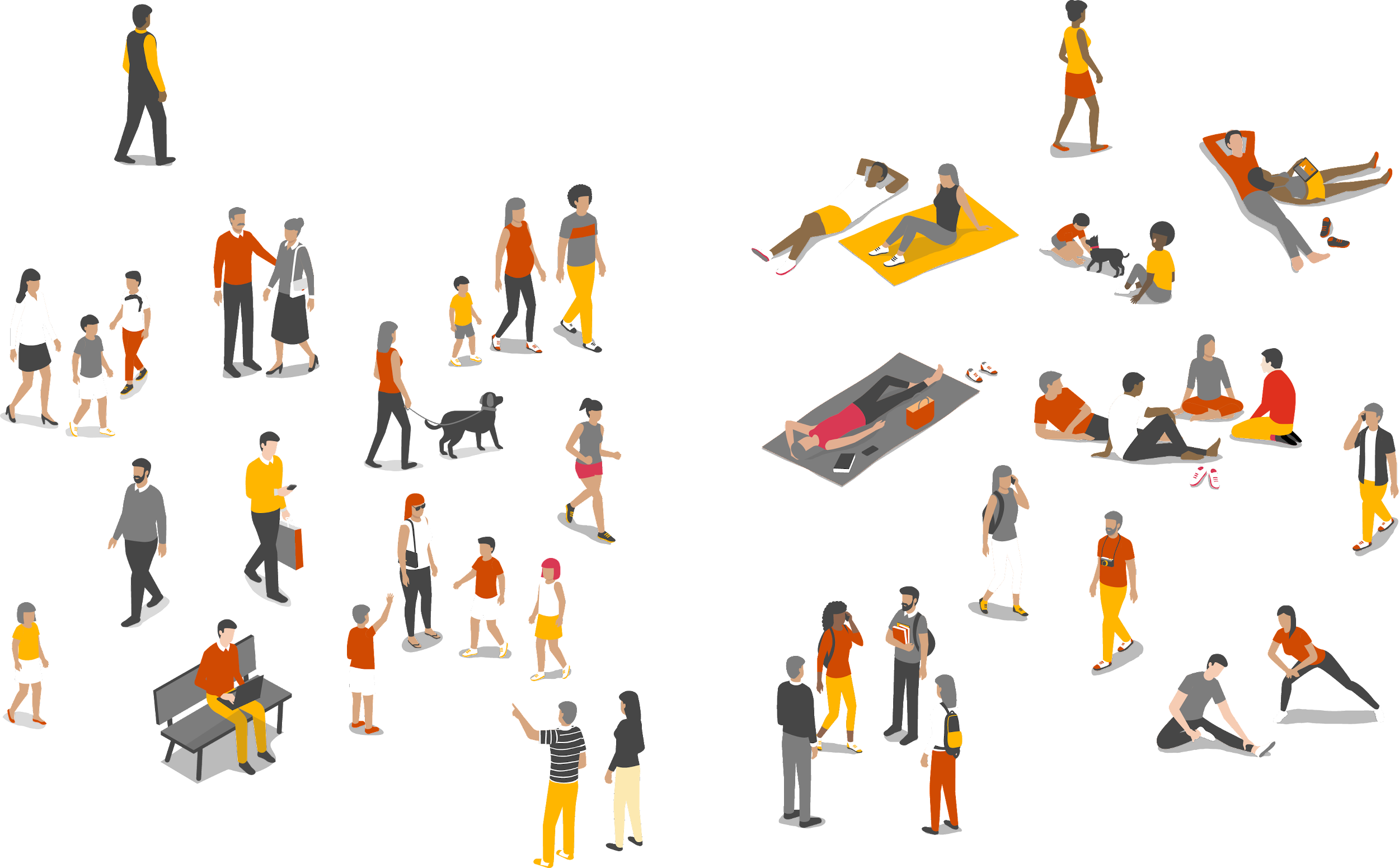 Permisjonssøknad
Overføring av feriedager
Unge arbeidstakere 15-18 år
Godtgjørelse
Nyansettelser
Endringer i arbeidsforhold
Forlengelser
Pensjon
Sluttoppgjør
Kvalitetssikring og oppfølging
Utgiftsrefusjon
Oppsigelse
Reiseregning
Gi lederstøtte på områdene som Tjenestesenteret dekker
Time-,
oppdrag og månedskontrakter
Melde inn fungeringstillegg
Flytte enkeltstilling
Lønn og honorar
Reiser og utlegg
Arbeidsforhold
Aktuelle lover og avtaleverk
Gi brukerstøtte og veiledning
Lønnsrefusjoner
Offentlig rapportering
Organisasjonsendringer og
digital arbeidsflyt
Stipend
Alderspensjon, AFP og foreldrepermisjon
Portal og app
Ferie, fravær og arbeidstid
Systemroller og tilganger
NTNU HJELP
TELEFON
POST